Imaš li 
Yammer, Teams, Loomen...?
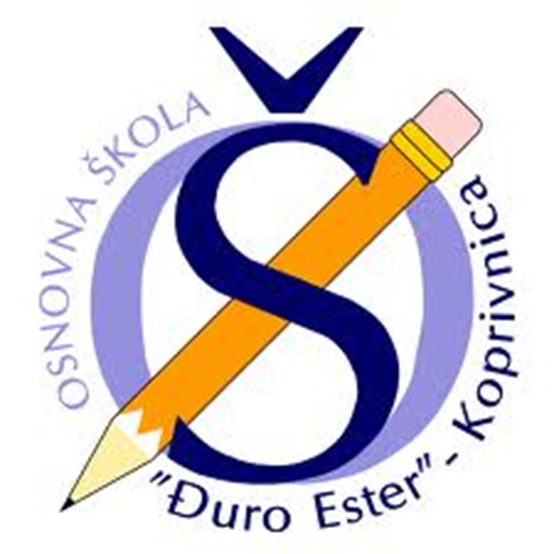 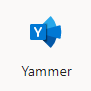 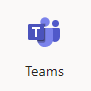 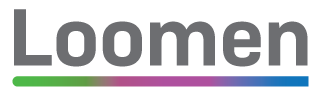 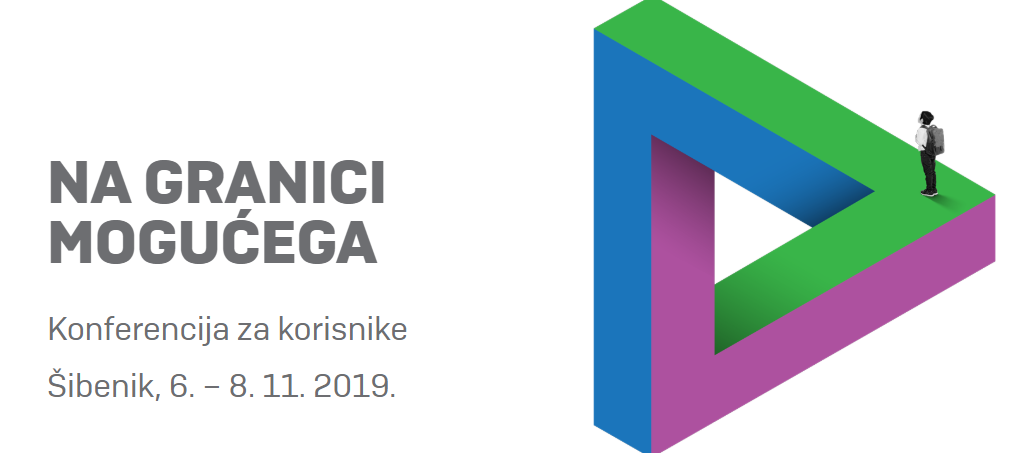 BISERKA KNEZ
OŠ „ĐURO ESTER”
KOPRIVNICA
SAŠA ŠPOLJARIĆ
MARTINA TREŠĆEC GODEK
Osnovna škola „Đuro Ester”Koprivnica
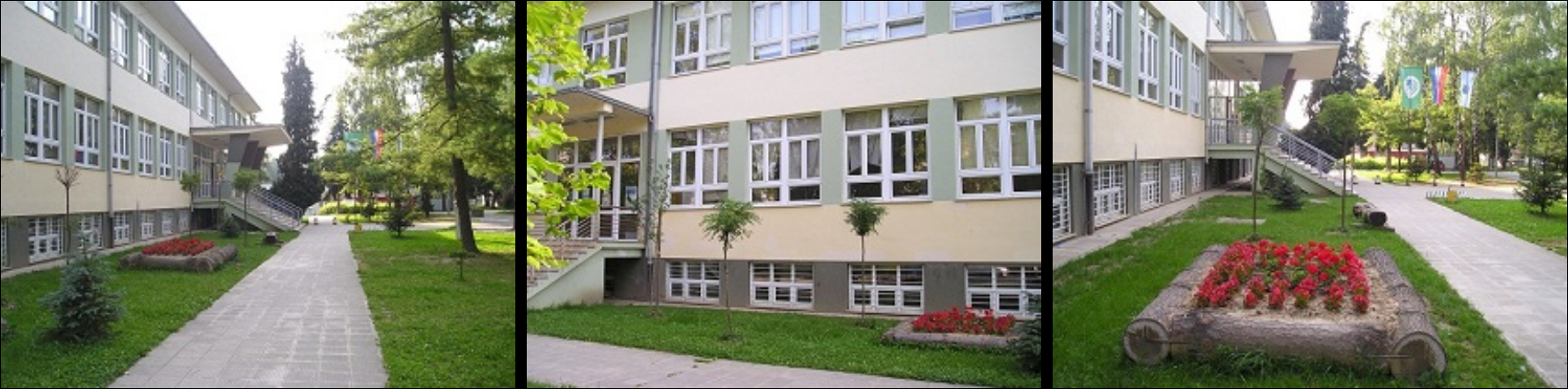 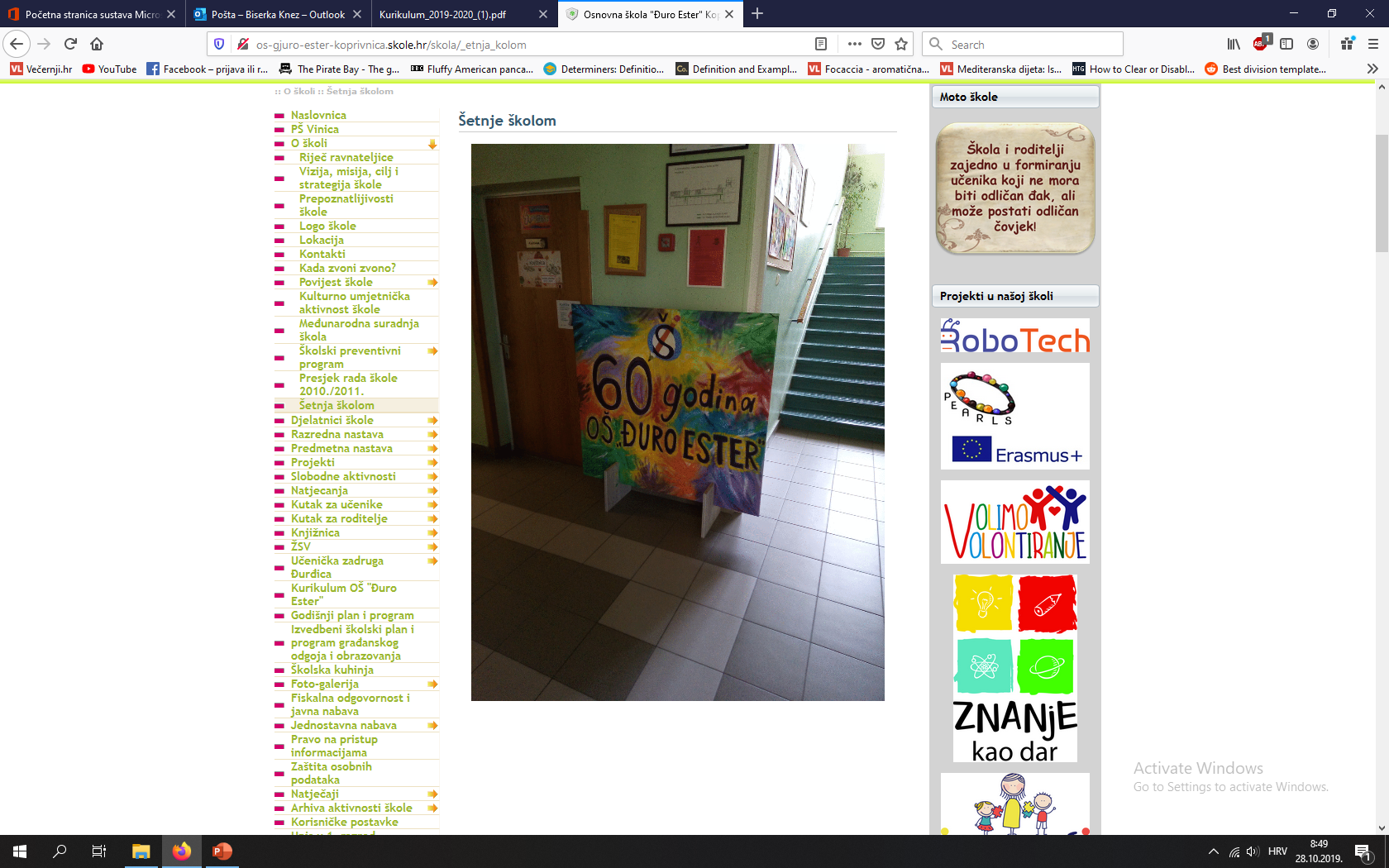 Osnovni podaci
Osnovana 1959.
Dobila ime po 
Đuri Esteru, učitelju i komediografu iz 19. st.
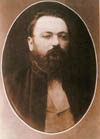 Osnovni podaci
Logo i moto škole
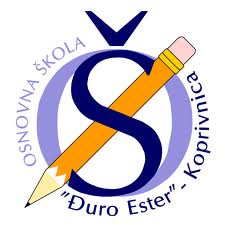 Izborna nastava
53 grupe 
izvannastavnih aktivnosti
Učenička zadruga Đurđica
Elektronički školski list
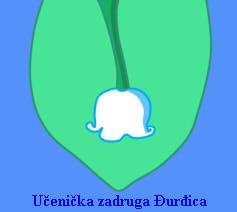 Projekti
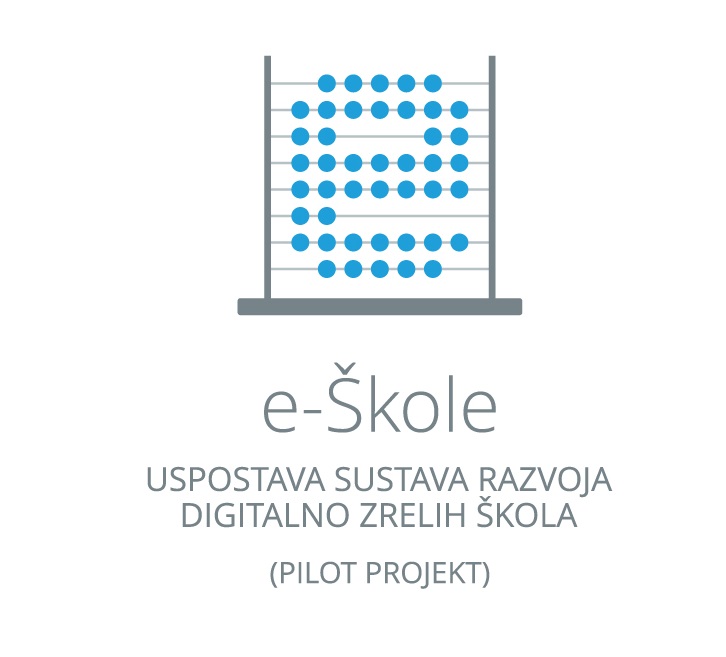 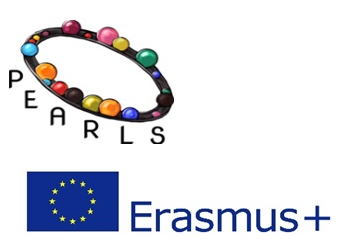 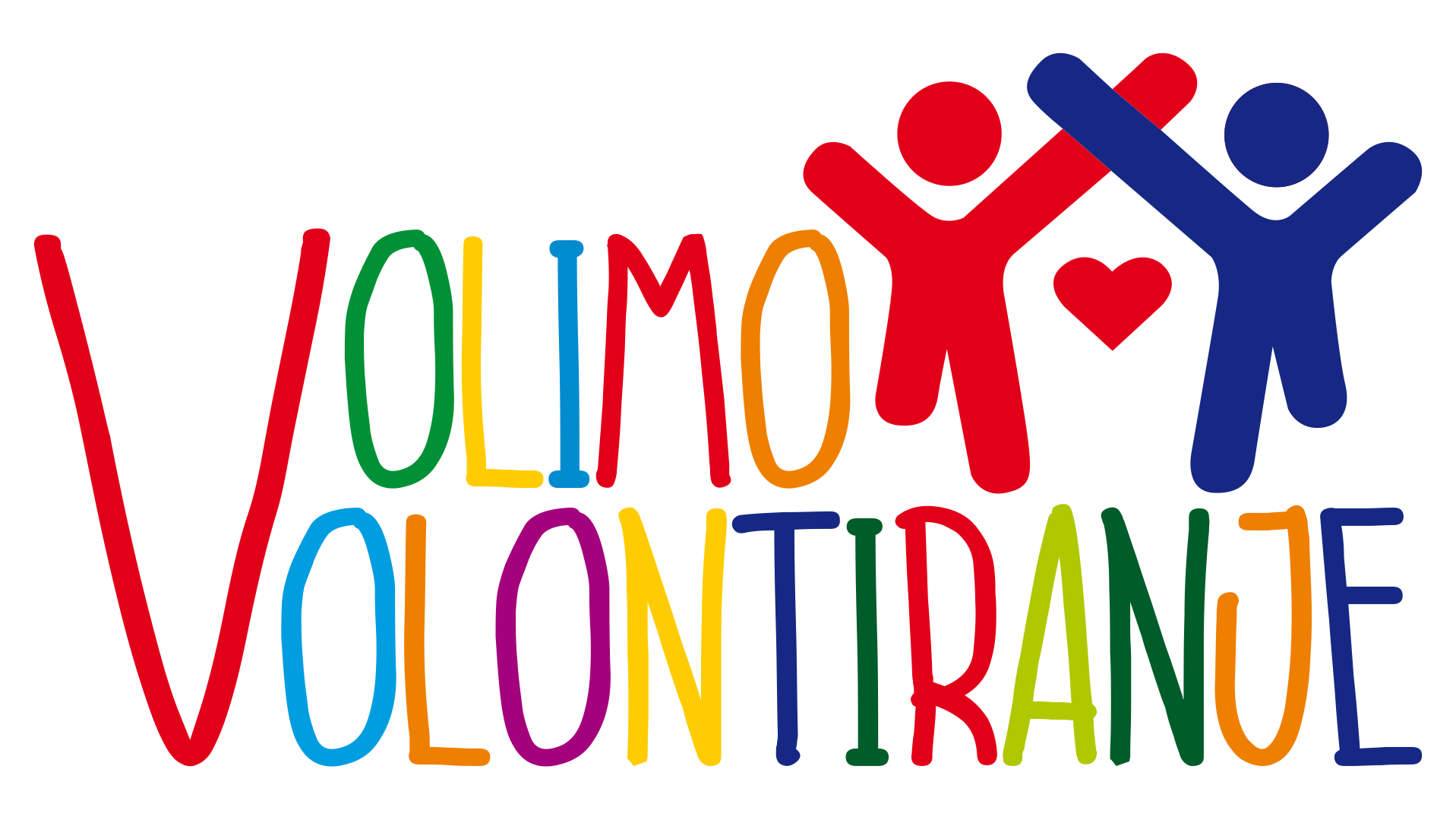 Projekti
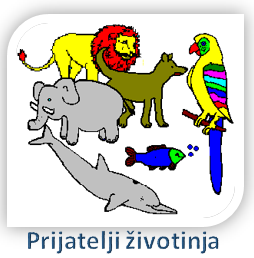 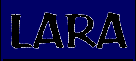 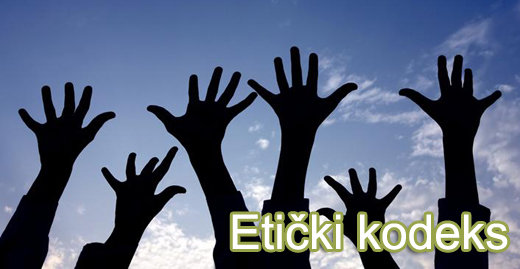 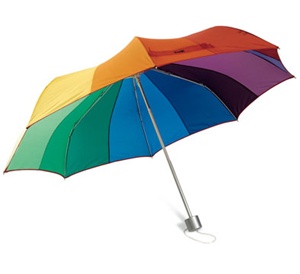 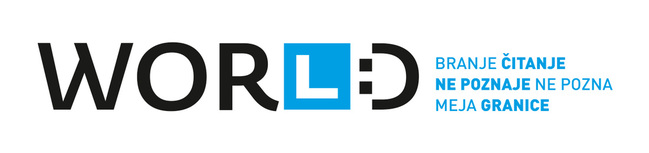 Projekti
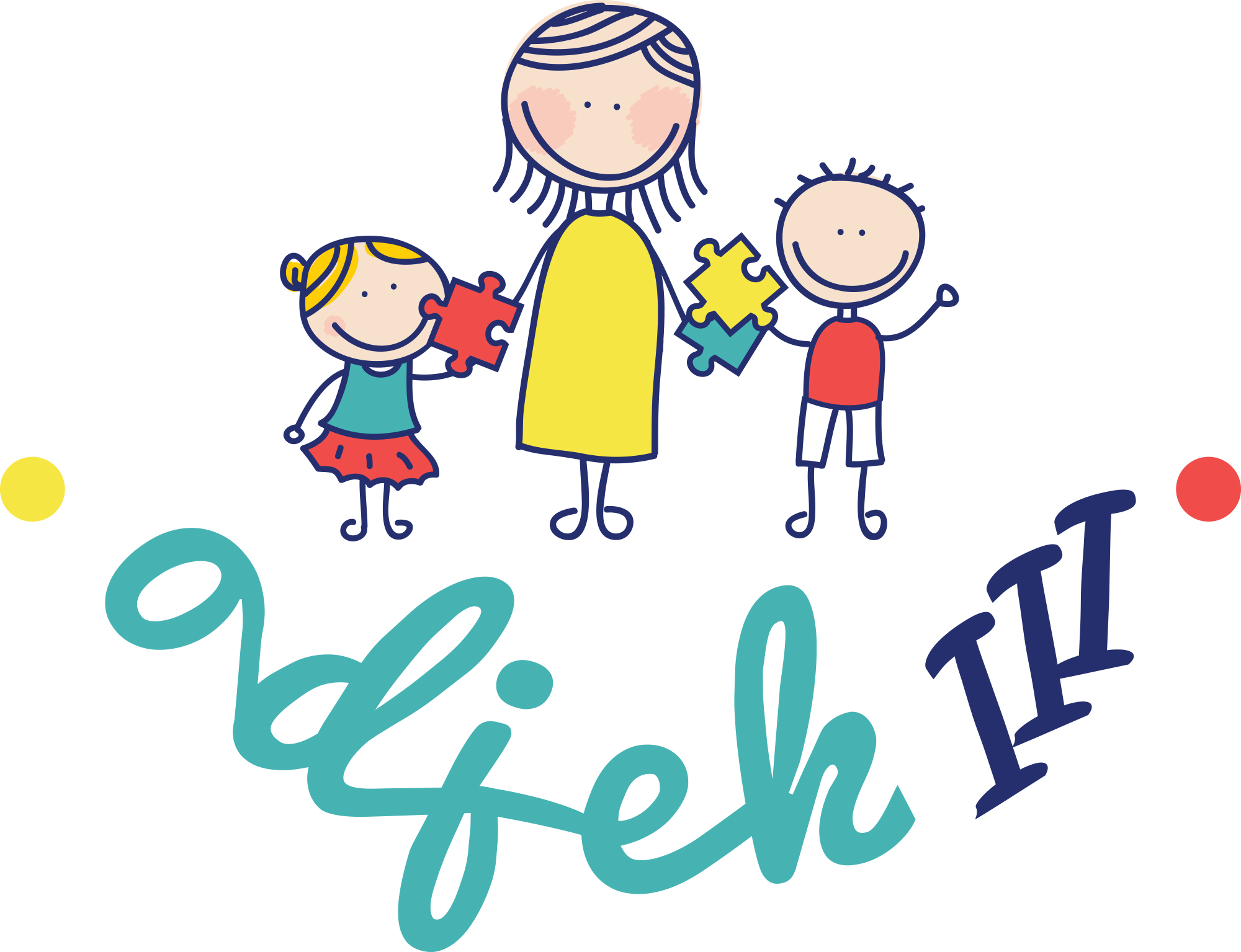 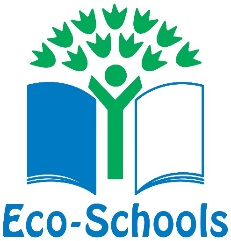 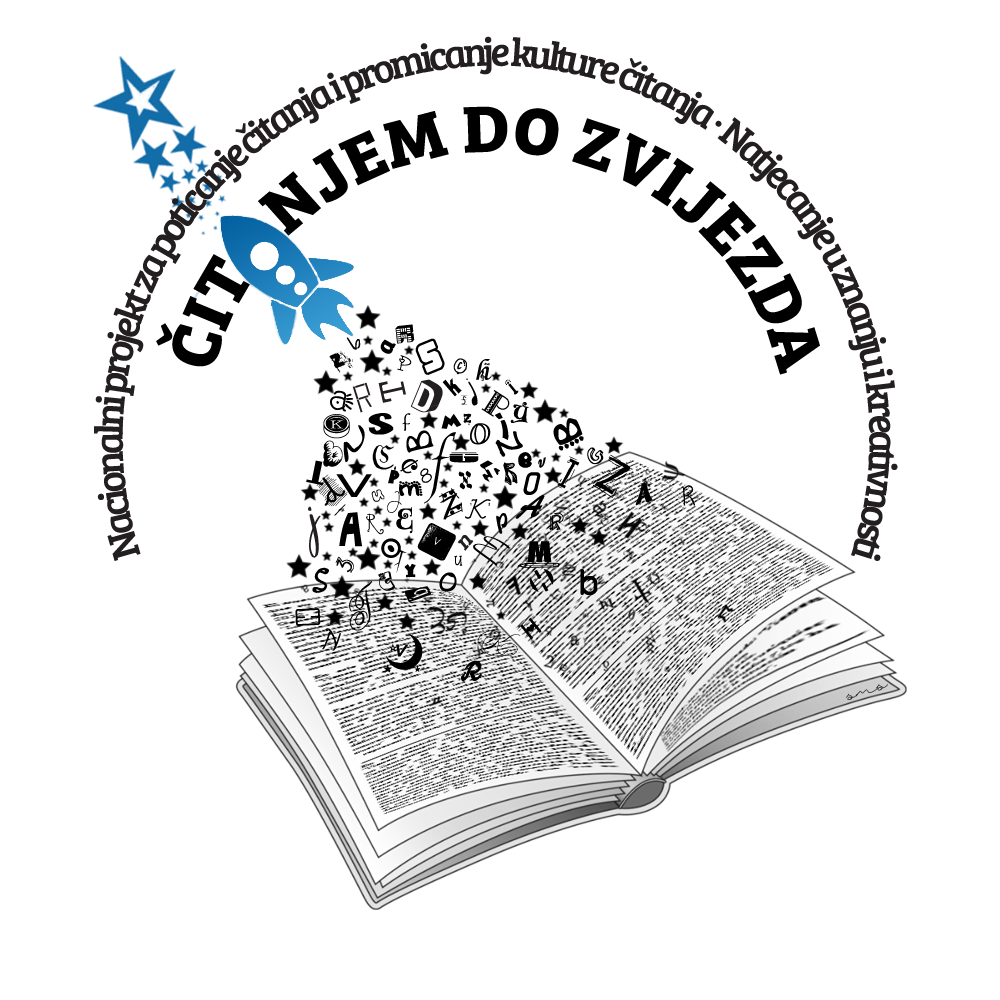 C – projekt 5.c i 6.c
Učenici često koriste društvene mreže ne razmišljajući o opasnostima interneta. Budući da se najbolje uči u praksi, učenici različitih smjena koji se ne poznaju međusobno su komunicirali na siguran način koristeći alate za suradnju Yammer, Teams, Loomen i ostale Office 365 alate.
Početkom rujna 2018. godine oformljena je grupa učenika 5.c i 6. c razreda na Office 365 komunikacijskom alatu Yammer.
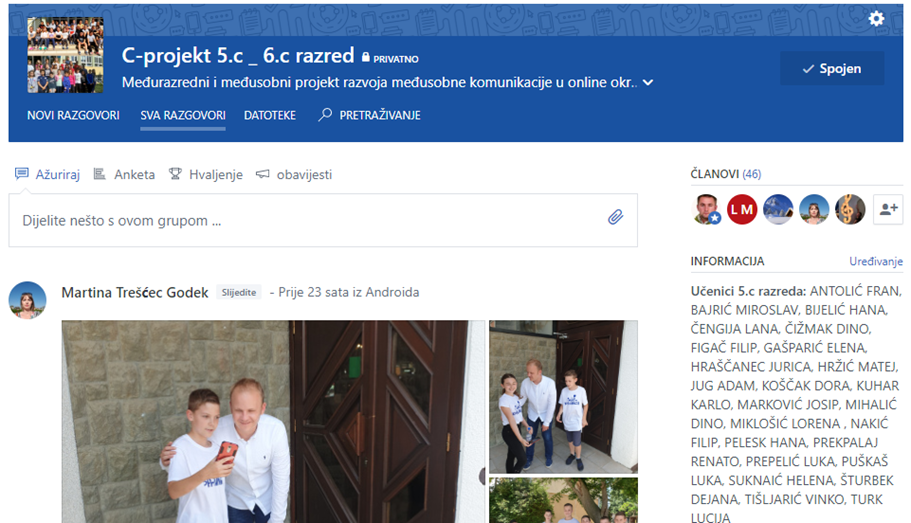 Uz pomoć alata Learning Apps učenici su se na zabavan način upoznavali kroz igru.
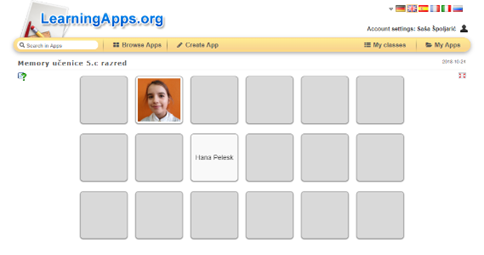 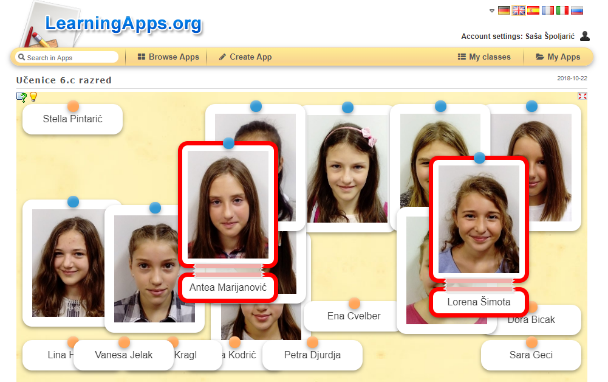 U prosincu 2018. godine dogovoreno je druženje razreda i snimanje spota za Božićnu priredbu u gradu Koprivnici.
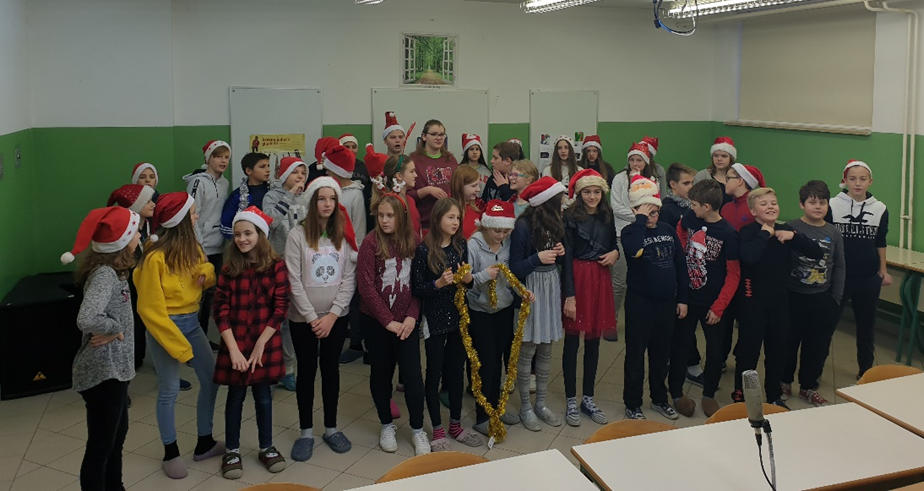 Na temelju naših susreta rodila se i ideja o snimanju radioigre u suradnji Dramske grupe 5.c razreda i IKT grupe 6.c razreda.
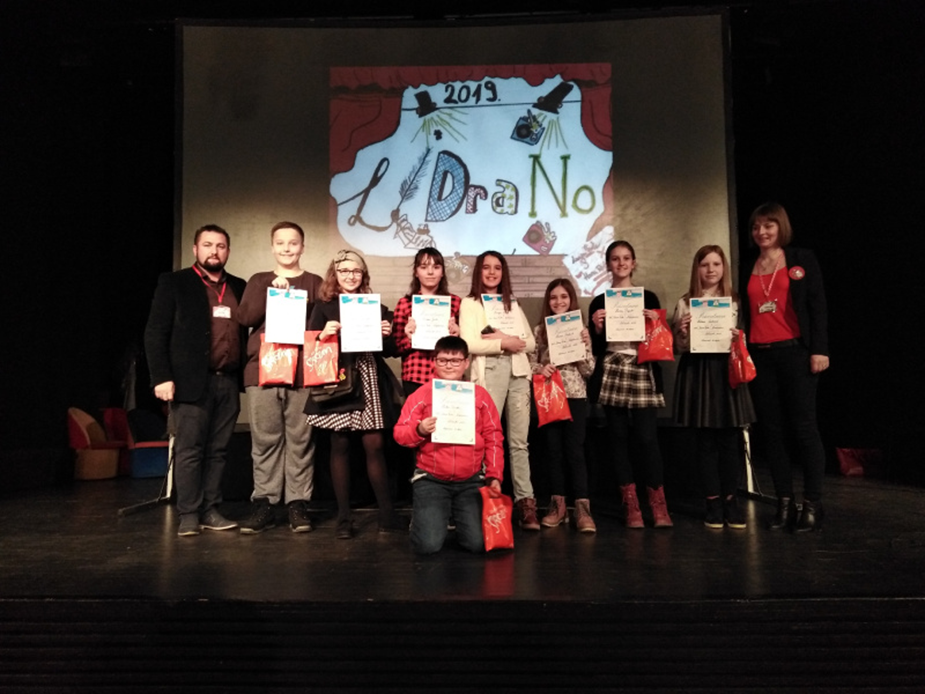 Zajednički odlazak već navedenih grupa u Zagreb povodom dana zaštite potrošača gdje smo posjetili Tehnički muzej odjel Nikole Tesle i Akademiju dramske umjetnosti te slušali o sigurnom korištenju interneta.
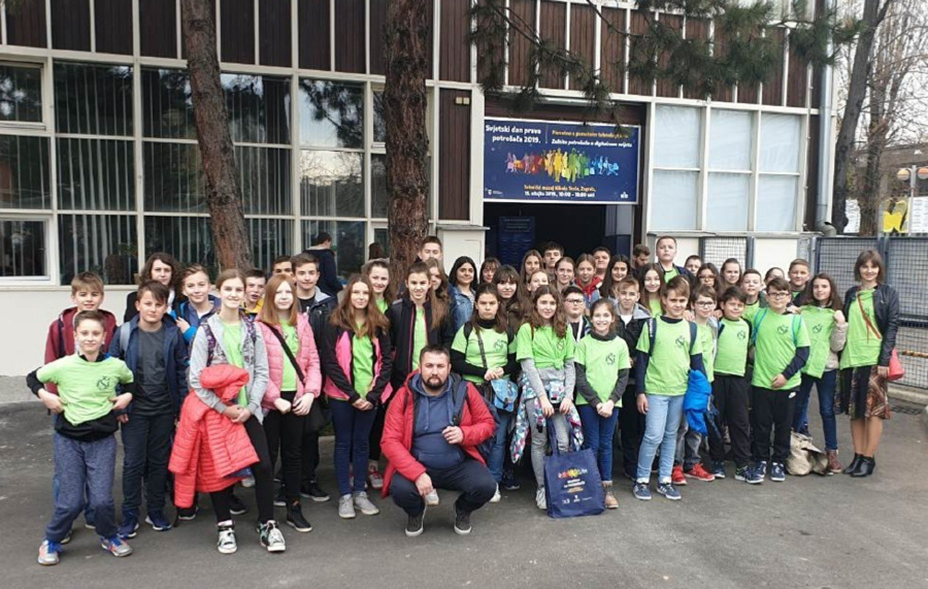 Priprema za zajednički odlazak u kazalište 5.c i 6.c razreda „Kazalište što, kako i zašto uopće?“
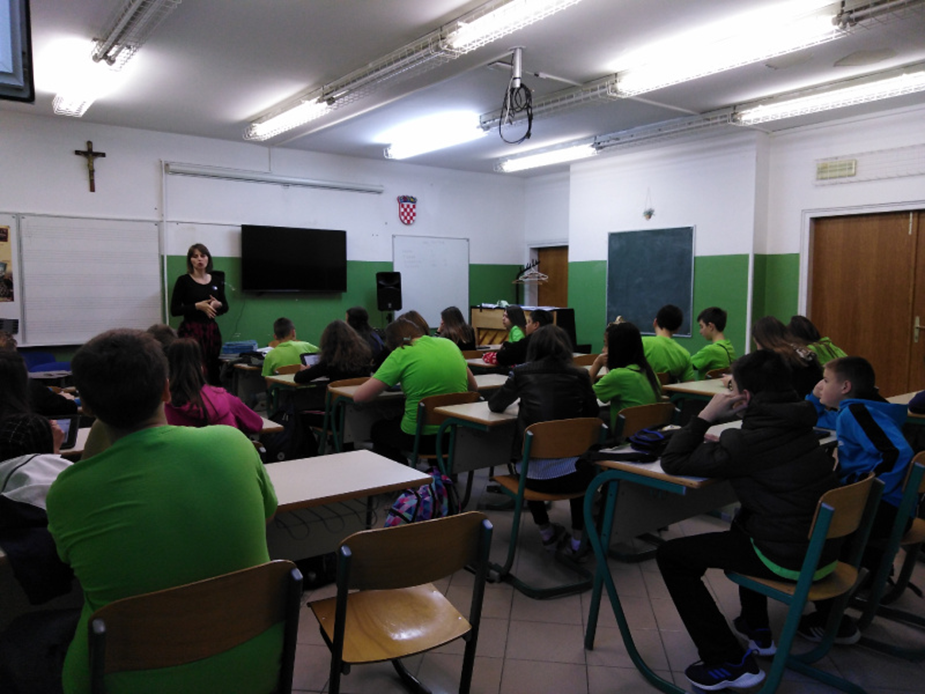 „Kazalište što, kako i zašto uopće?“ Loomen
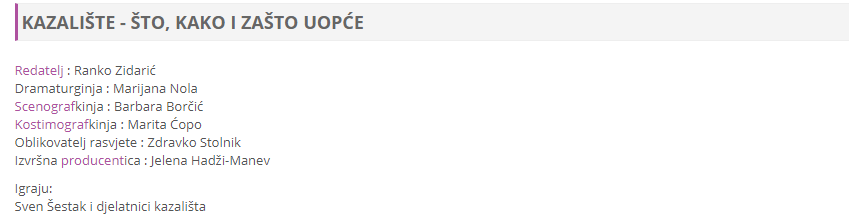 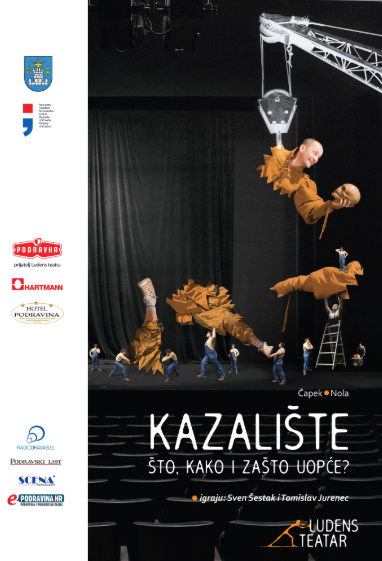 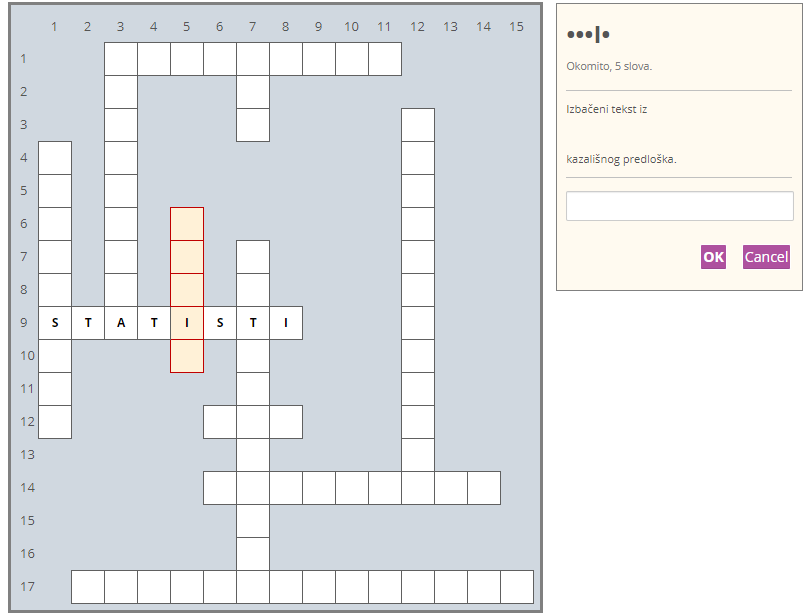 Priprema materijala za film o 60. godina OŠ „Đuro Ester“ Koprivnica.
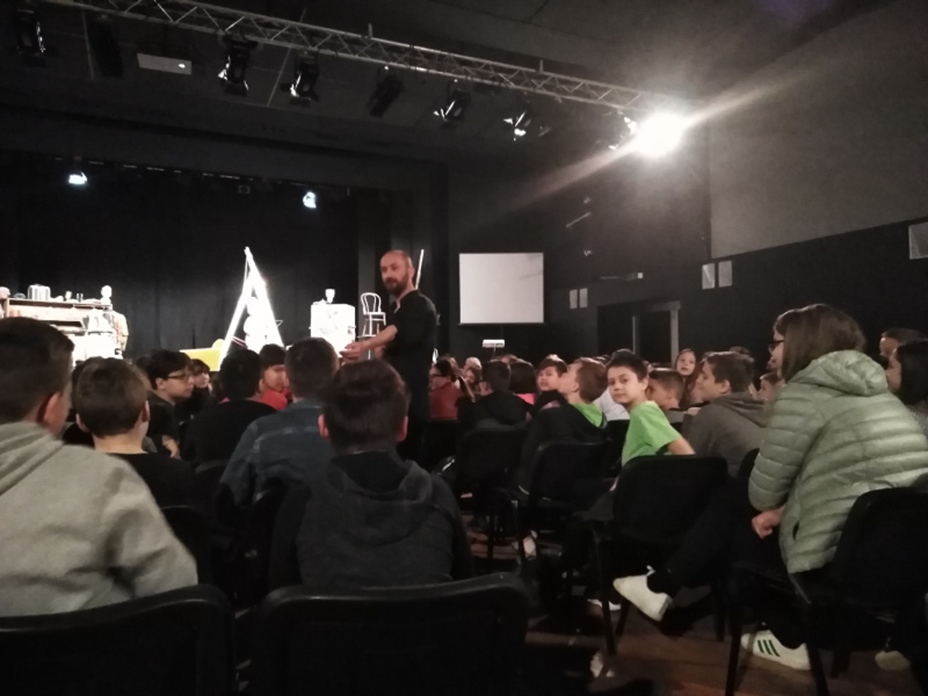 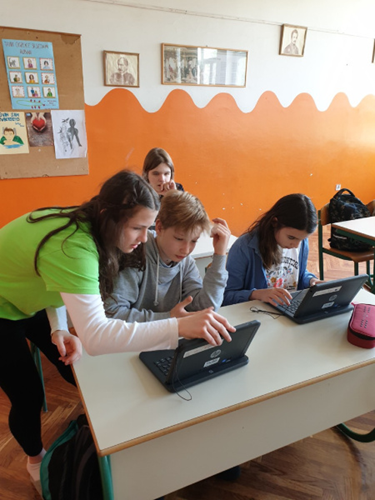 Učenici koriste portal Loomen za online učenje i međusobno si pomažu u usvajanju novih vještina i sadržaja.
Međunarodni dječji festival u Šibeniku gdje su mentori vodili radionice, a učenici su sudjelovali u različitim radionicama, pisali blogove i stvarali video materijale…
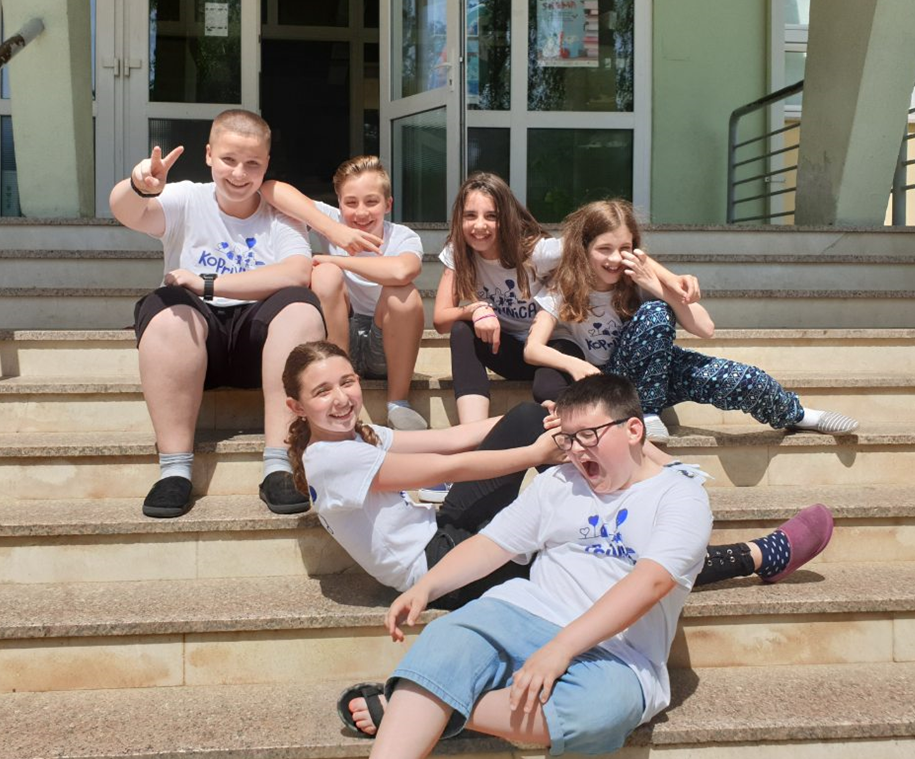 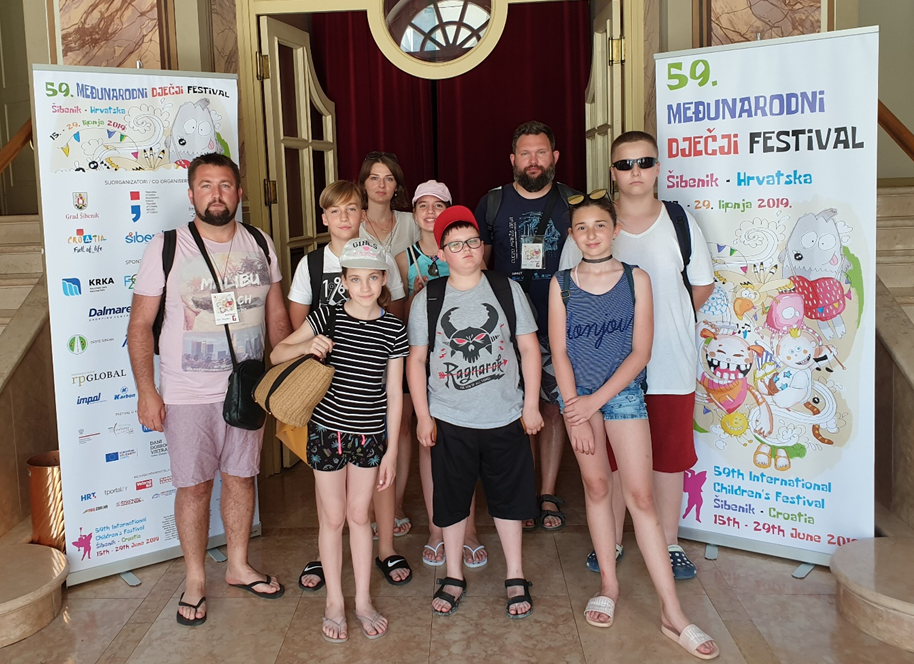 Zadaci za polaznike bili na Loomenu!
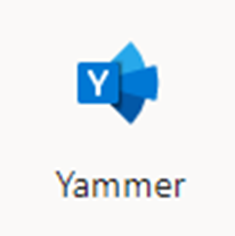 Nastavak slijedi… 2019./2020.
Yammer
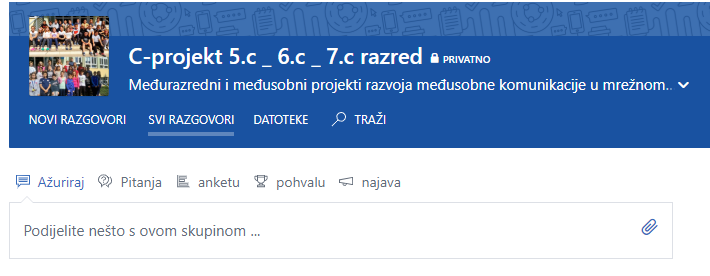 Yammer
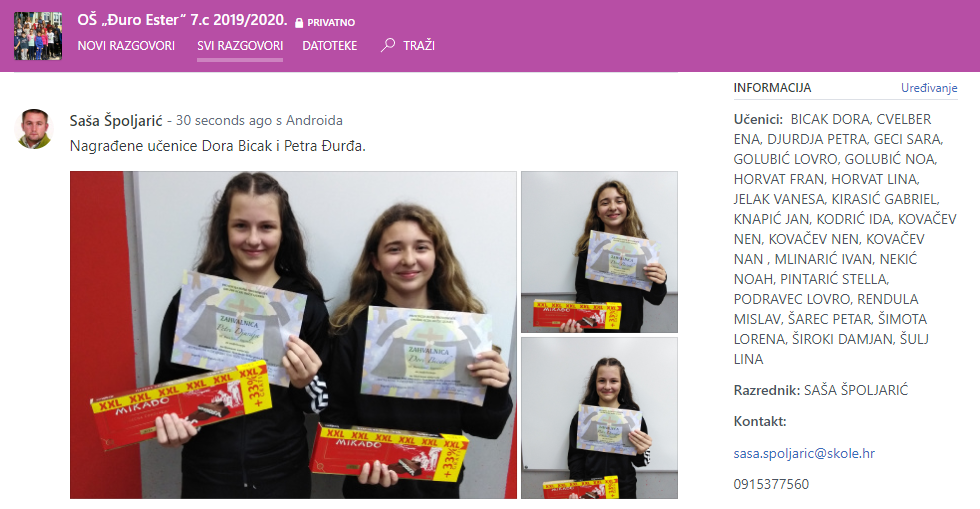 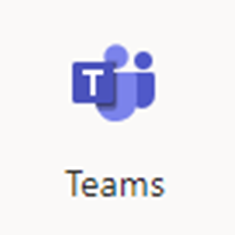 Teams
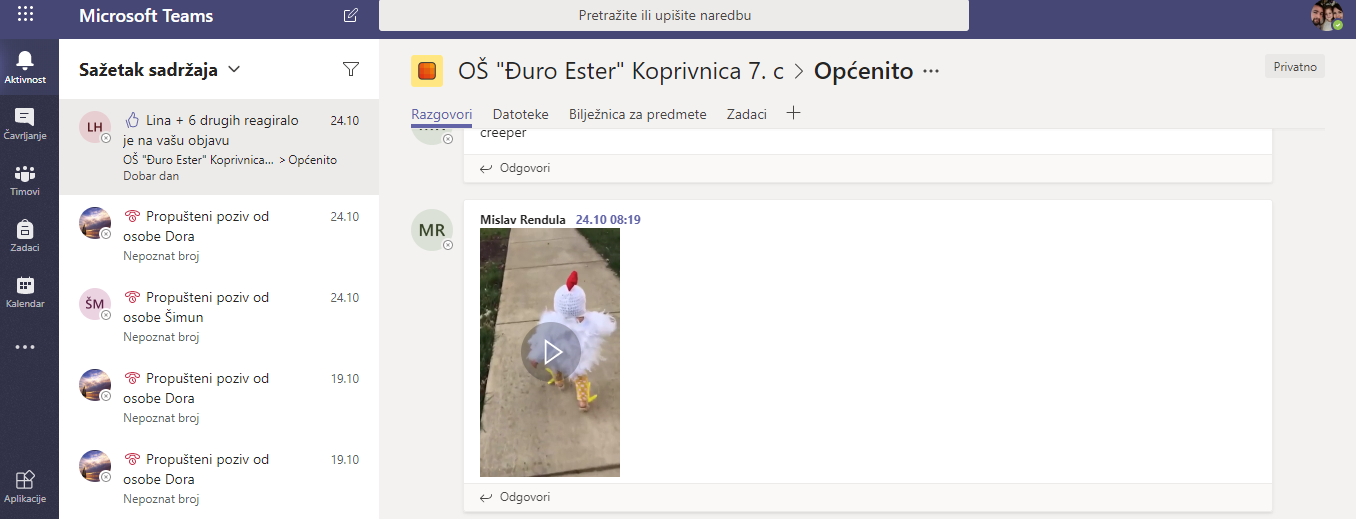 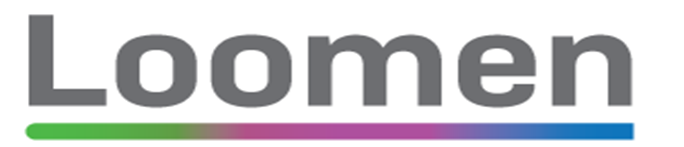 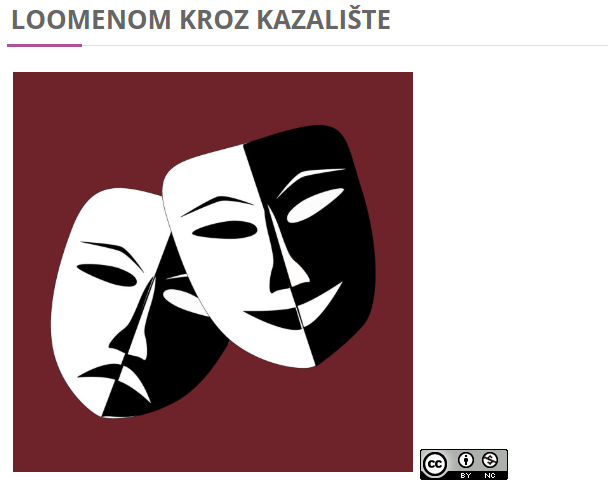 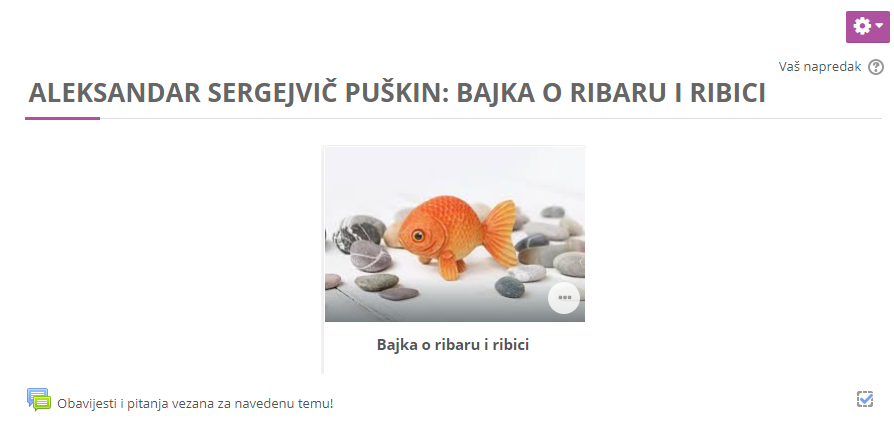 Martina
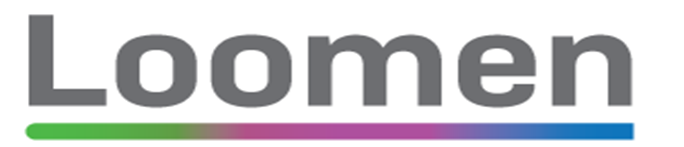 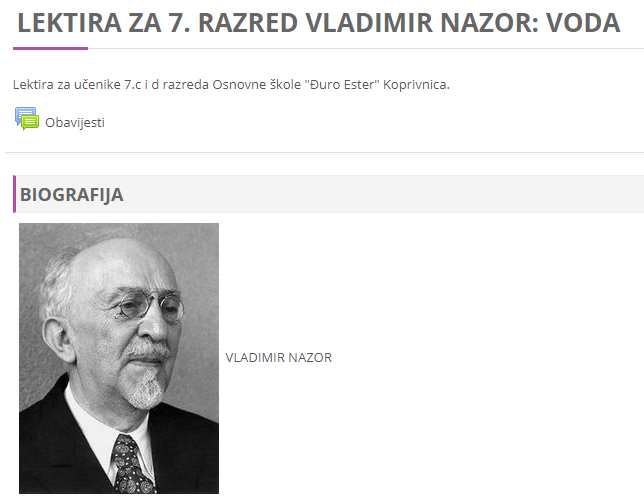 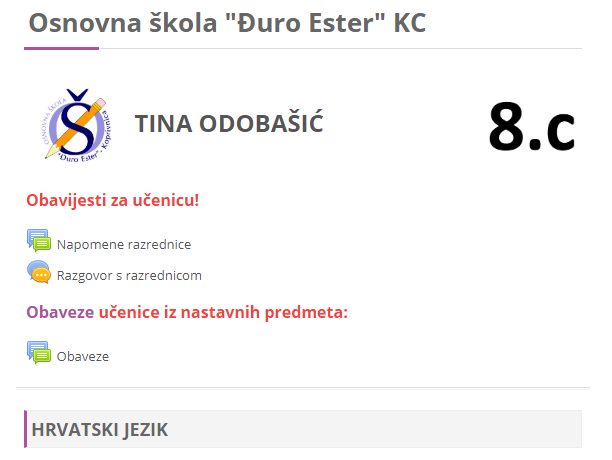 Martina
Biserka
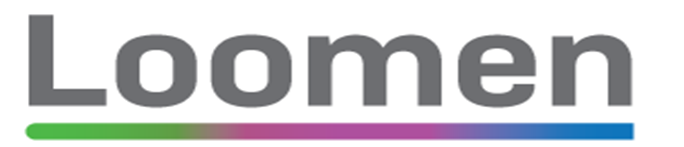 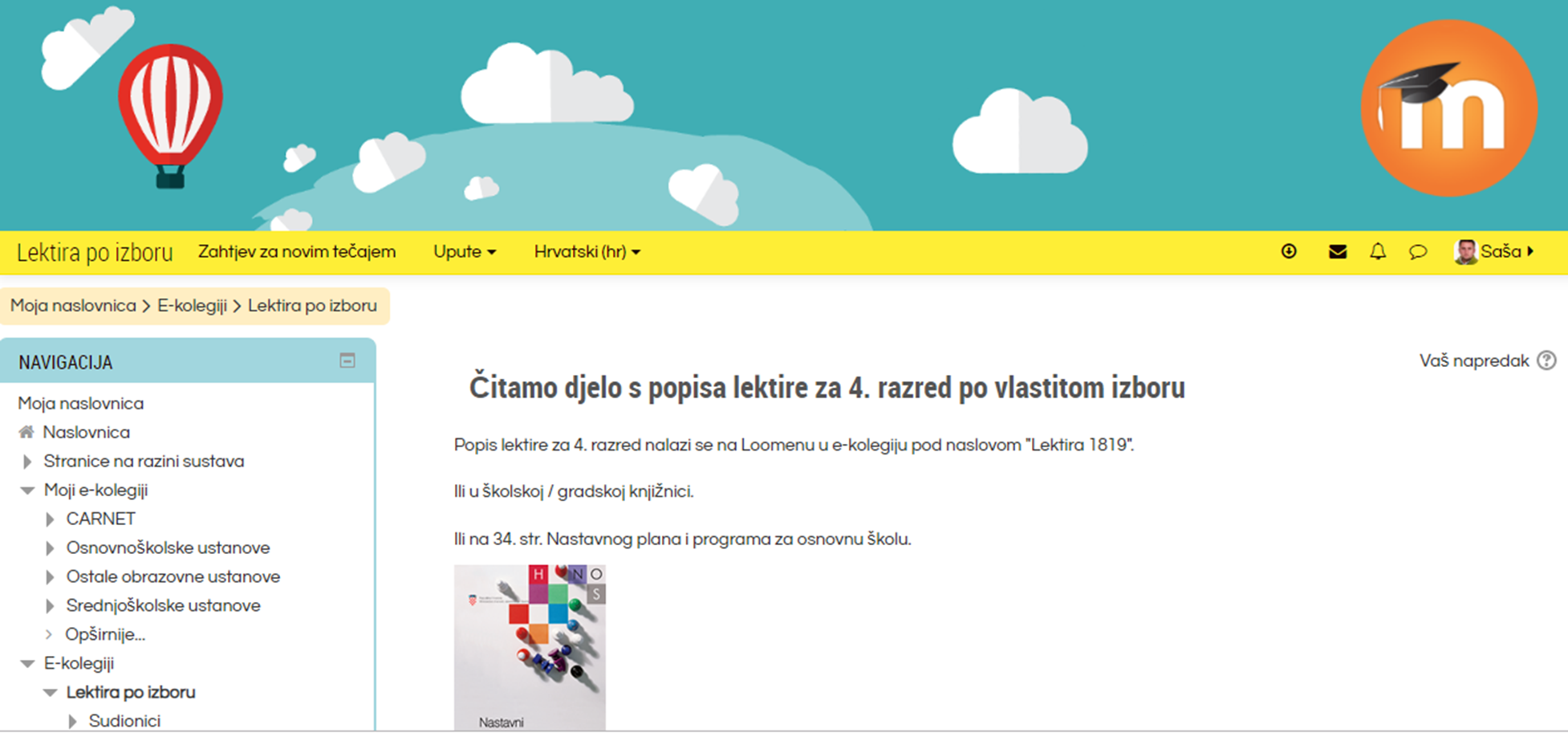 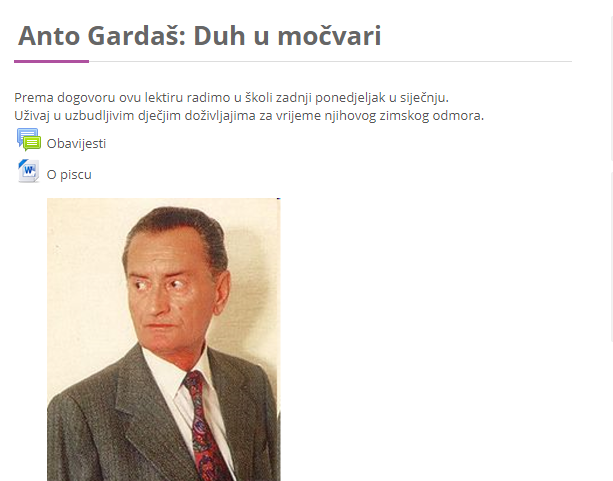 Biserka
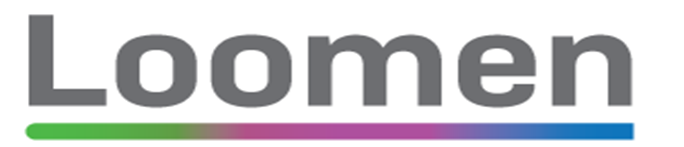 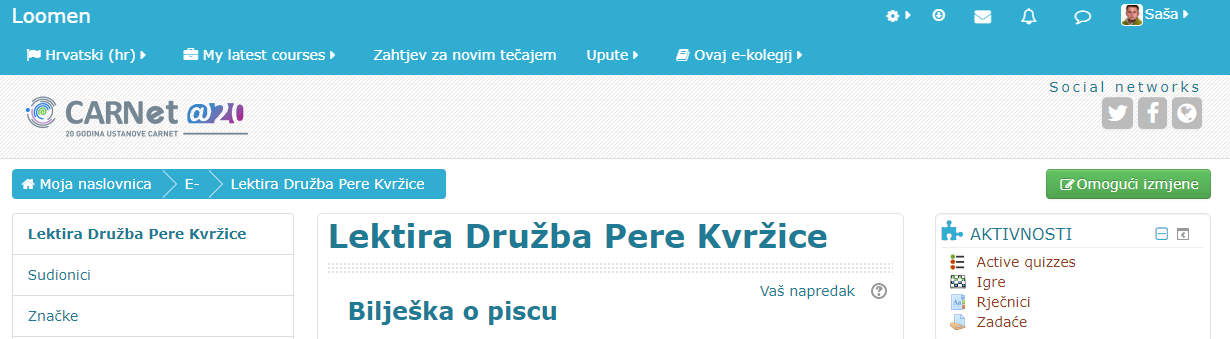 Saša
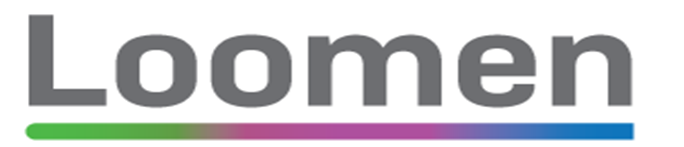 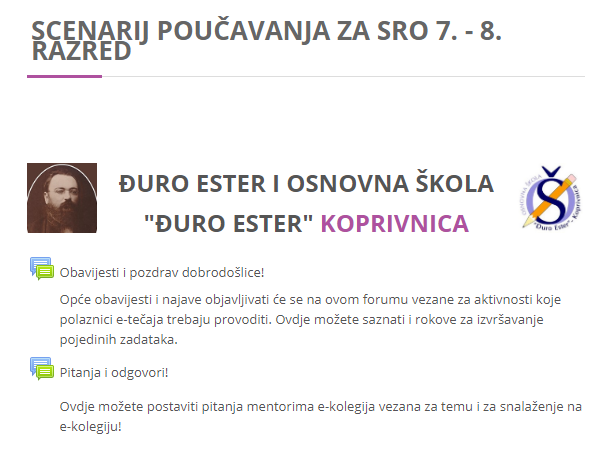 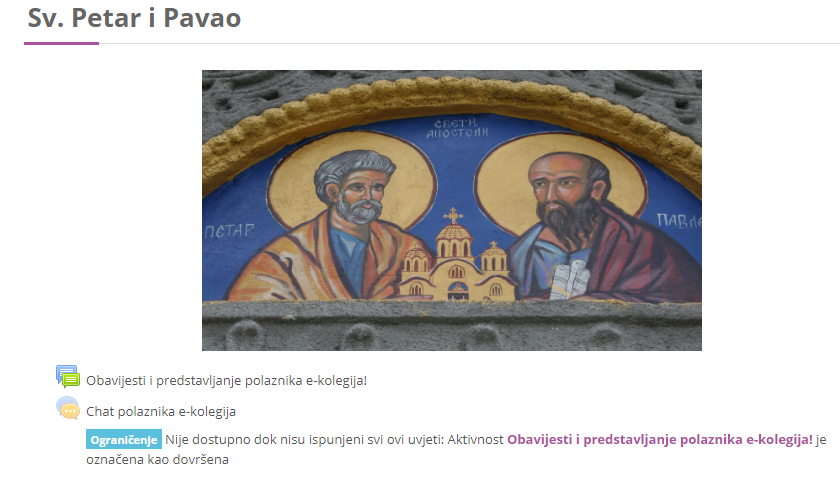 Hvala Vam na pažnji!
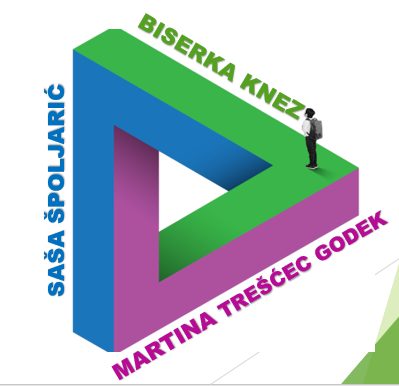 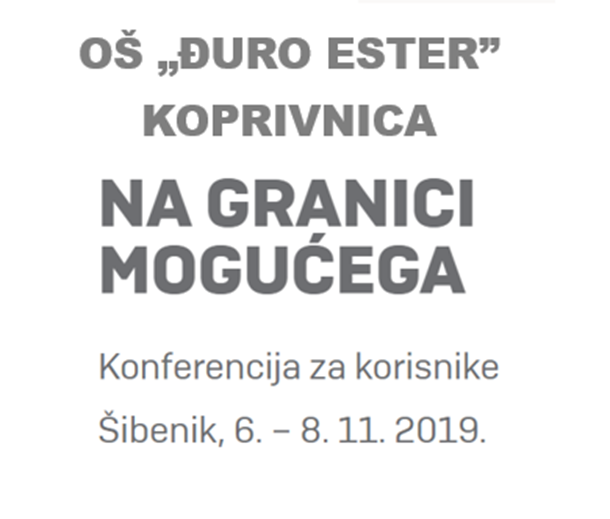